Инновационная  деятельность  руководителя  дошкольной образовательной организации
Смирнова  Елена  Аркадьевна





Научный  руководитель – Зыскина  Маргарита  Алексеевна


2015 год
К.Ангеловски, Т.Е.Березкина, 
     Д.Д. Вачугов, М.Ю. Елимов, К.В. Елисеева, В.И. Загвязинский, Н.А. Кислякова, В.С. Лазарев, Н.И. Лапин, В.П. Ларина, Б.С. Мартиросян, А.И.Пригожин, Н.ЮПосталюк, Л.С.Подымова, С.Д.Поляков, В.А.Сластенин, В.И. Слободчиков, П.И.Третьяков, К.М.Ушаков, Т.И.Шамова, В.З.Юсупов, Р.М. Юсуфбекова и другие
Противоречие
между потребностью современного дошкольного образования в обновлении управления дошкольной образовательной организацией и недостаточной разработанностью условий внедрения инноваций в управленческую деятельность руководителя дошкольной образовательной организации
Процесс организации инновационной деятельности руководителя ДОО
Объект
Условия, способствующие организации инновационной деятельности руководителя ДОО
Предмет
-руководитель профессионально подготовлен в области инновационного менеджмента (знания об инновациях, инновационные управленческие умения, эмоционально-ценностное отношение к инновационному процессу, профессионально-личностные качества руководителя-инноватора); инновационной деятельности ДОО в своей деятельности;
-разработана Программа инновационной деятельности руководителя ДОО.
1.Изучить предпосылки инновационной деятельности в ДОО в современных условиях; 

2.Рассмотреть инновационную деятельность как объект управления;
Задачи исследования
Проанализировав теоретическую литературу по проблеме исследования, мы пришли к следующим выводам:
          1.Под инновационной деятельностью руководителя мы понимаем одну из разновидностей человеческой жизнедеятельности и непосредственно она  связана с другими видами деятельности, что ее вычленение и типизация наталкивается на естественные трудности разграничения и деления проявлений человеческой сущности. В образовательной организации оформляется и становится инновационный метод организации деятельности, характерной чертой которого, выступает способность воспроизводить себя в новом качестве.
2. Управление инновационной деятельностью в образовательной организации  является сложным и ответственным видом управленческой деятельности. Оно требует от руководителя системы знаний об основном содержании управленческой деятельности в условиях инновационного процесса в образовательной организации, умения разрабатывать целевые комплексные программы развития ДОО, планировать и организовывать контроль и регулирование инновационного процесса в образовательной организации и определяют качество образования в образовательной организации в рамках ФГОС третьего поколения.
Основные принципы разработки- направленность программы организации инновационной деятельности руководителя ДОО на реализацию задач в соответствии с ФГОС дошкольного образования;- рамочный подход к разработке программы, предполагающий определение целей, целевых показателей и базовых программных мероприятий, которые будут при необходимости конкретизированы и дополнены по результатам анализа реализации каждого этапа программы, а также при ежегодном определении структуры и объема финансирования мероприятий программы;- открытость (открытое взаимодействие ДОУ с другими организациями).
1 этап: 2013 год. Аналитико-прогностический. Анализ комплекса условий, необходимых для реализации эффективной инновационной деятельности руководителя ДОО. Разработка целевых проектов «Повышение компетентности руководителя ДОО для осуществления деятельности в инновационном режиме», «Разработка механизмов реализации инновационной деятельности руководителя ДОО в соответствии с ФГОС ДО».
Этапы разработки
2 этап: 2014 год. Деятельностный. 
    Формирование и апробирование программы инновационной деятельности руководителя ДОО, обеспечивающей новое содержание и качество управления персоналом.
Этапы разработки
3 этап: 2015 год. Рефлексивный. Оценка эффективности организации инновационной деятельности руководителя ДОО. Внедрение, совершенствование и распространение инновационного опыта на муниципальном и региональном уровнях.
Этапы разработки
3.Проанализировать организацию инновационной деятельности руководителя 
МБДОУ № 15;
Задачи исследования
4.	Разработать программу  организации инновационной деятельности руководителя 
   МБДОУ № 15, частично внедрить.
Задачи  исследования
Критерии для оценки эффективности организации инновационной деятельности руководителя ДОО
когнитивный критерий; 
инновационно - управленческий критерий;
профессионально-личностный критерий руководителя – инноватора.
1.Инновационная деятельность руководителя ДОО - это деятельность субъекта по созданию, разработке, освоению новшеств в содержании управленческих функций, используемых методов, организационной структуры, внедрению нововведений в практику с целью повышения эффективности управления и развития дошкольной образовательной организации.
Положения
2.Инновационная деятельность руководителя ДОУ включает ряд взаимосвязанных компонентов: 
- совокупность управленческих функций; 
- структуру профессиональной подготовленности руководителя ДОУ в области инноваций (знания, инновационные управленческие умения, эмоционально-ценностное отношение к инновационному процессу, профессионально-личностные качества руководителя-инноватора); 
 - алгоритм действий по внедрению инноваций.
Положения
3. Программа организации инновационной деятельности ДОО включает в себя следующие структурные компоненты: актуальность, цель, задачи, этапы реализации, ожидаемые результаты, основные элементы и показатели инновационного потенциала ДОО, комплекс мероприятий по организации инновационной деятельности руководителя ДОО.
Первичный этап – май 2014г.
Заключительный этап – май 2015г.
- отсутствие системности в целостности внедряемых педагогических инноваций;
- недостаточность научно-методического обеспечения инновационных процессов, нормативно-правового обеспечения инновационной деятельности образовательной организации, которое способствовало бы расширению возможностей для творческого поиска, защищало авторские права новаторов, стимулировало их инновационную деятельность;
- недостаточность использования руководителем ДОО технологий контроля выполнения принятых решений;
- отсутствие системности в использовании технологий применения прогрессивного педагогического опыта и образовательных инноваций.
Проблемы
Диагностическая карта руководителя ДОО
от 42 до 32 баллов – высокий результат;
 
от 31 до 21 балла – средний результат; 

от 20 и менее – низкий результат.
Диапазоны
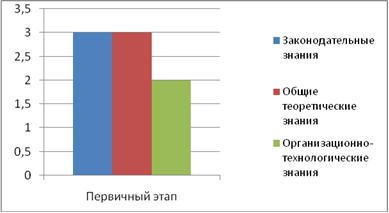 Анализ когнитивного критерия
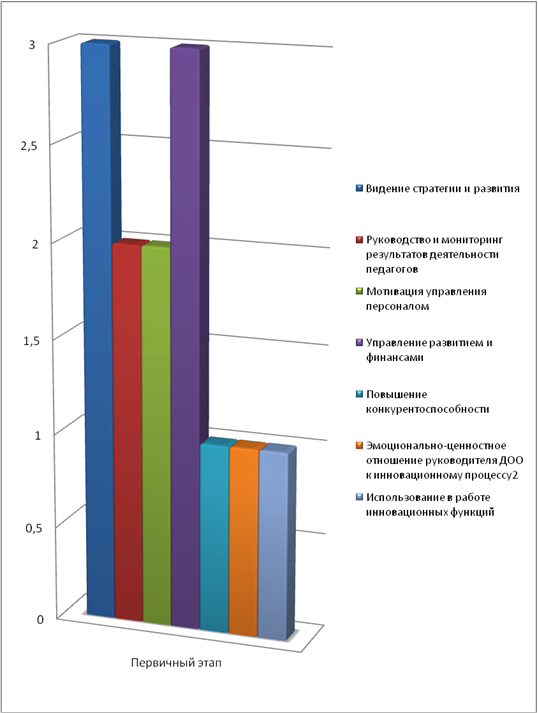 Анализ инновационно-управленческого критерия
Анализ профессионально-личностного критерия
- Наличие потребности у руководителя в обновлении содержания управления, что возможно осуществить через организацию инновационной деятельности руководителя ДОО, но недостаточный уровень профессиональной подготовленности заведующего ДОО к инновационной управленческой деятельности тормозит внедрение инноваций в управление ДОО;- овладение руководителем алгоритмом действий по внедрению управленческих инноваций будет способствовать переводу управленческой деятельности на инновационный уровень;
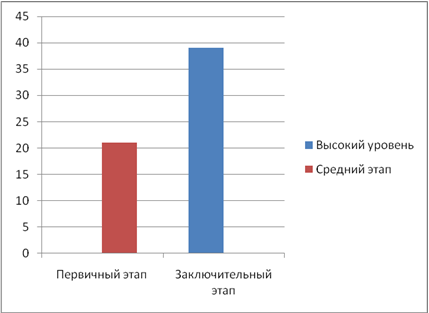 Анализ организации инновационной деятельности руководителя дошкольной образовательной организации
- Инновационная деятельность руководителя ДОО - это деятельность субъекта по созданию, разработке, освоению новшеств в содержании управленческих функций, используемых методов, организационной структуры, внедрению нововведений в практику с целью повышения эффективности управления и развития дошкольного учреждения.
Выводы
- Выявлена и доказана важность условий, влияющих на эффективность организации инновационной деятельности руководителя ДОО: профессиональная подготовленность в области инновационного менеджмента (знания о сущности нововведений и об управленческих инновациях, инновационные управленческие умения, эмоционально-ценностное отношение к инновационному процессу, профессионально-личностные качества руководителя-инноватора); использование в практике программы организации инновационной деятельности руководителя ДОО.
Выводы
- Выработанные и обоснованные критерии эффективности организации инновационной деятельности руководителя ДОО позволили оценить результаты инновационной управленческой деятельности руководителя ДОО.
Выводы
Спасибо за внимание!